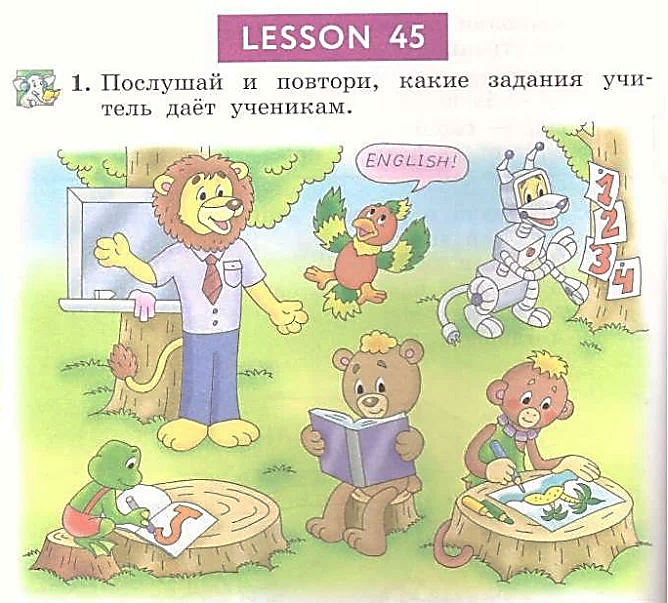 Student’s Book
p. 88
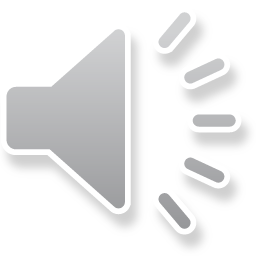 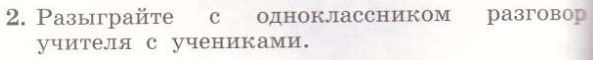 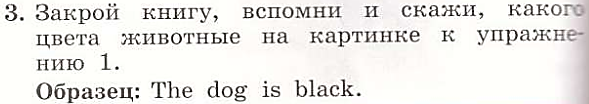 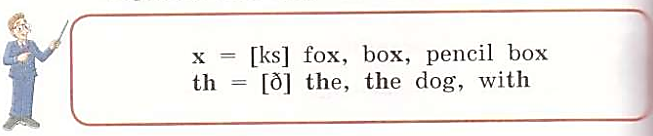 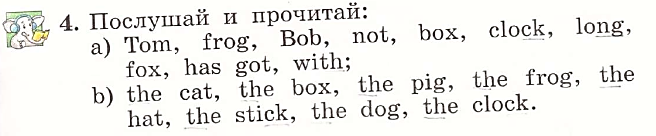 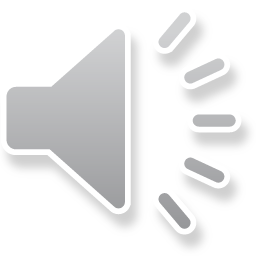 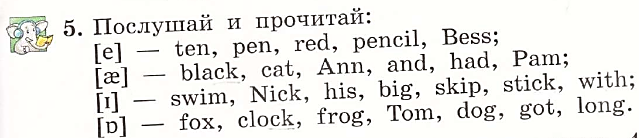 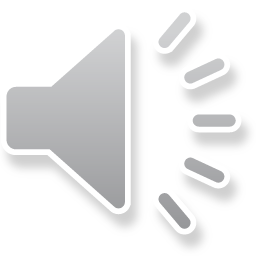 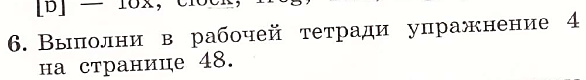 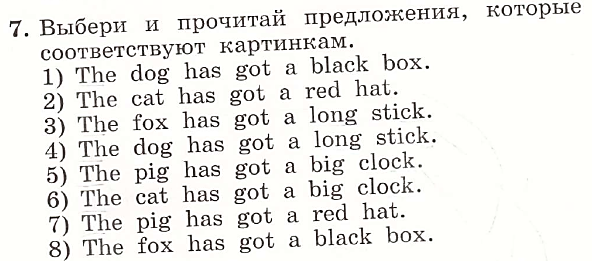 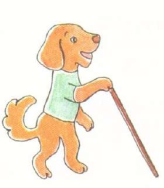 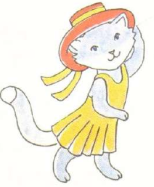 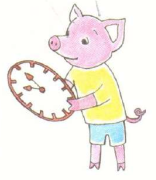 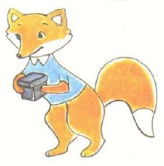 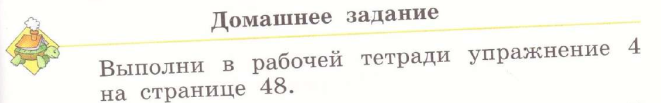